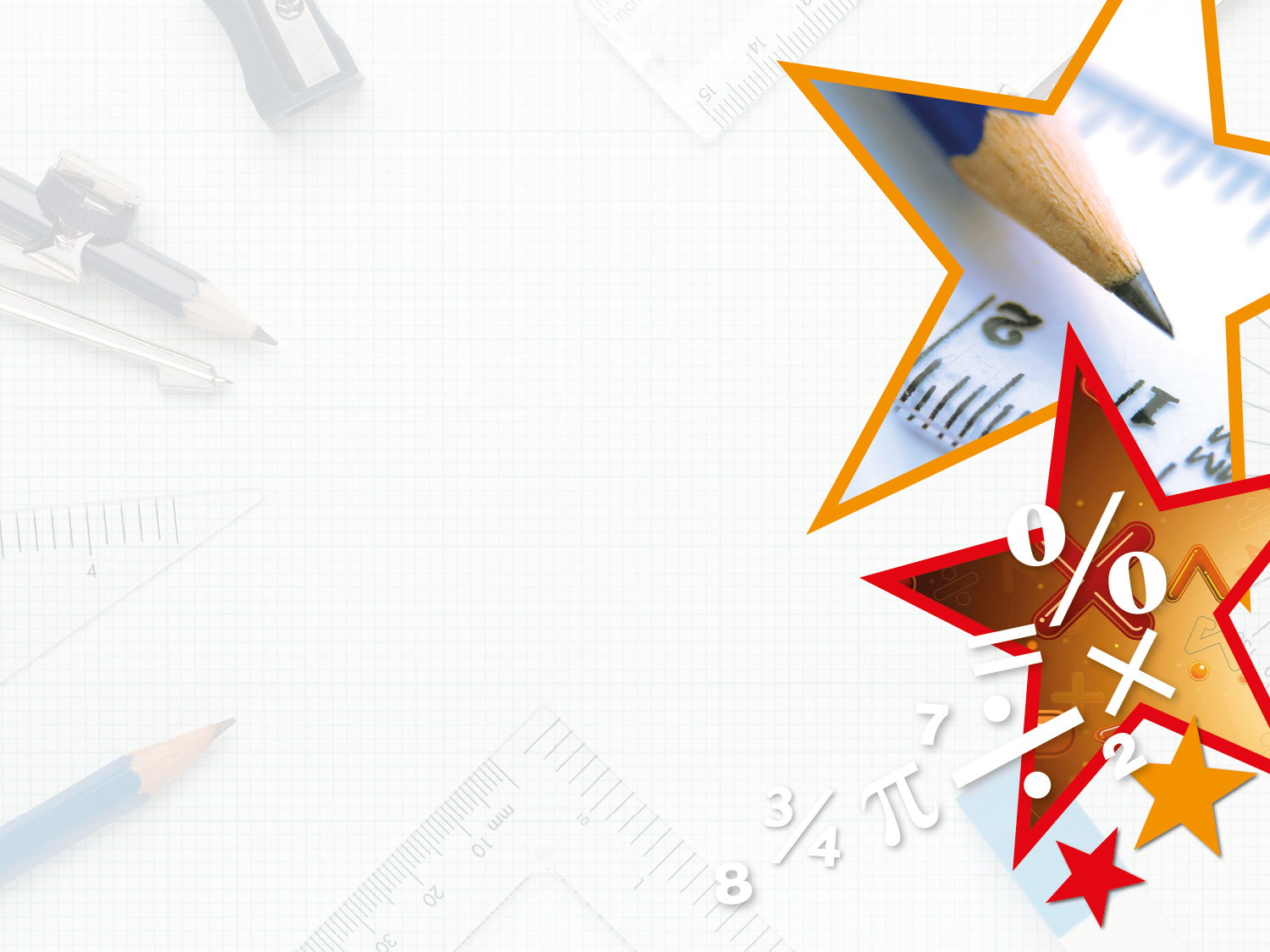 Year 3 – Summer Block 2 – Time


Step 2: Hours in a Day
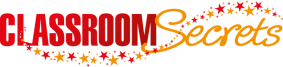 © Classroom Secrets Limited 2019
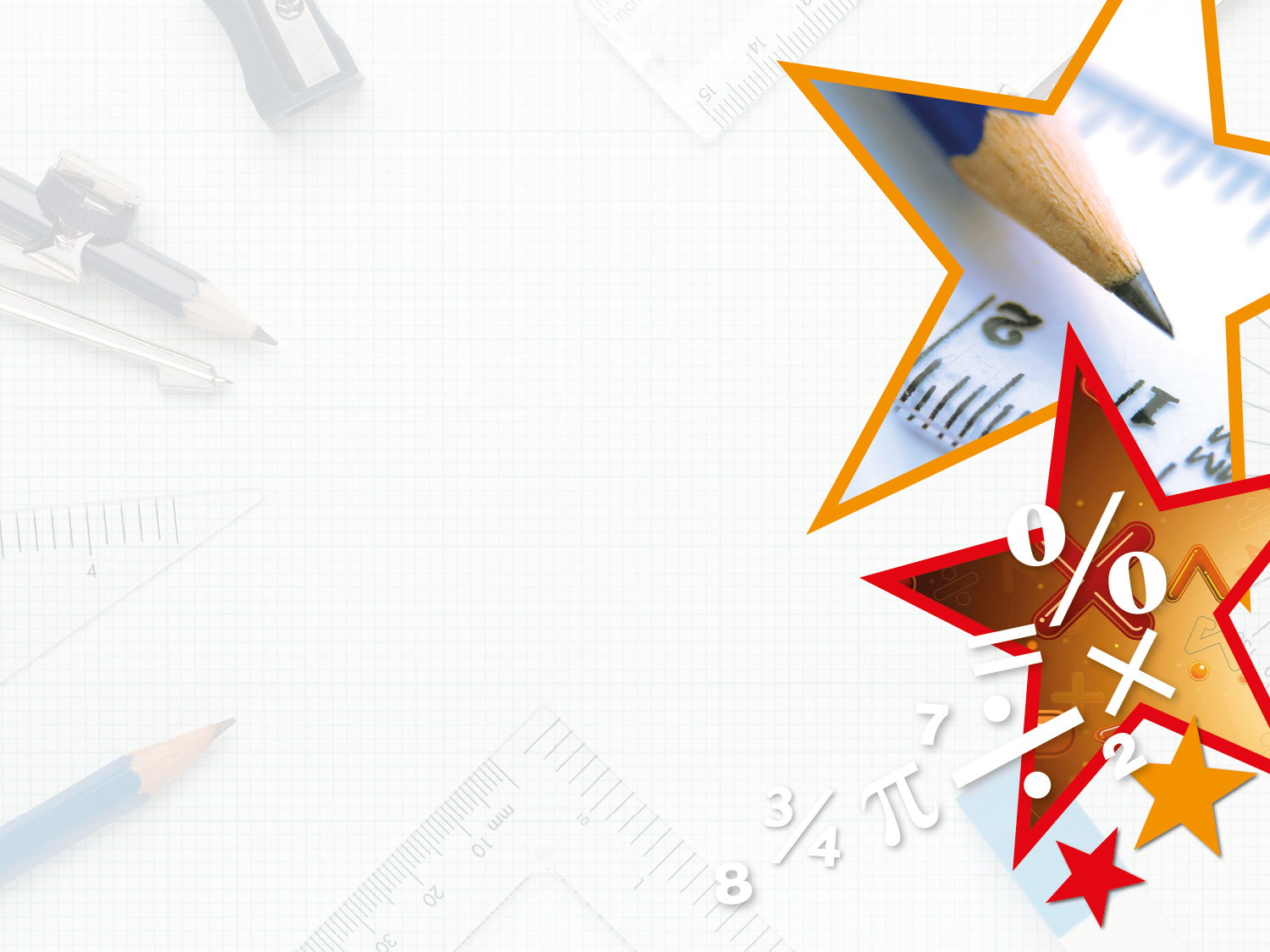 Introduction

Sort the months.











There are ______ days in a year.
There are _____ days in a leap year.
There are _____ months in a year.
May
January
February
April
July
March
June
August
September
October
November
December
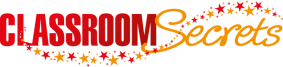 © Classroom Secrets Limited 2019
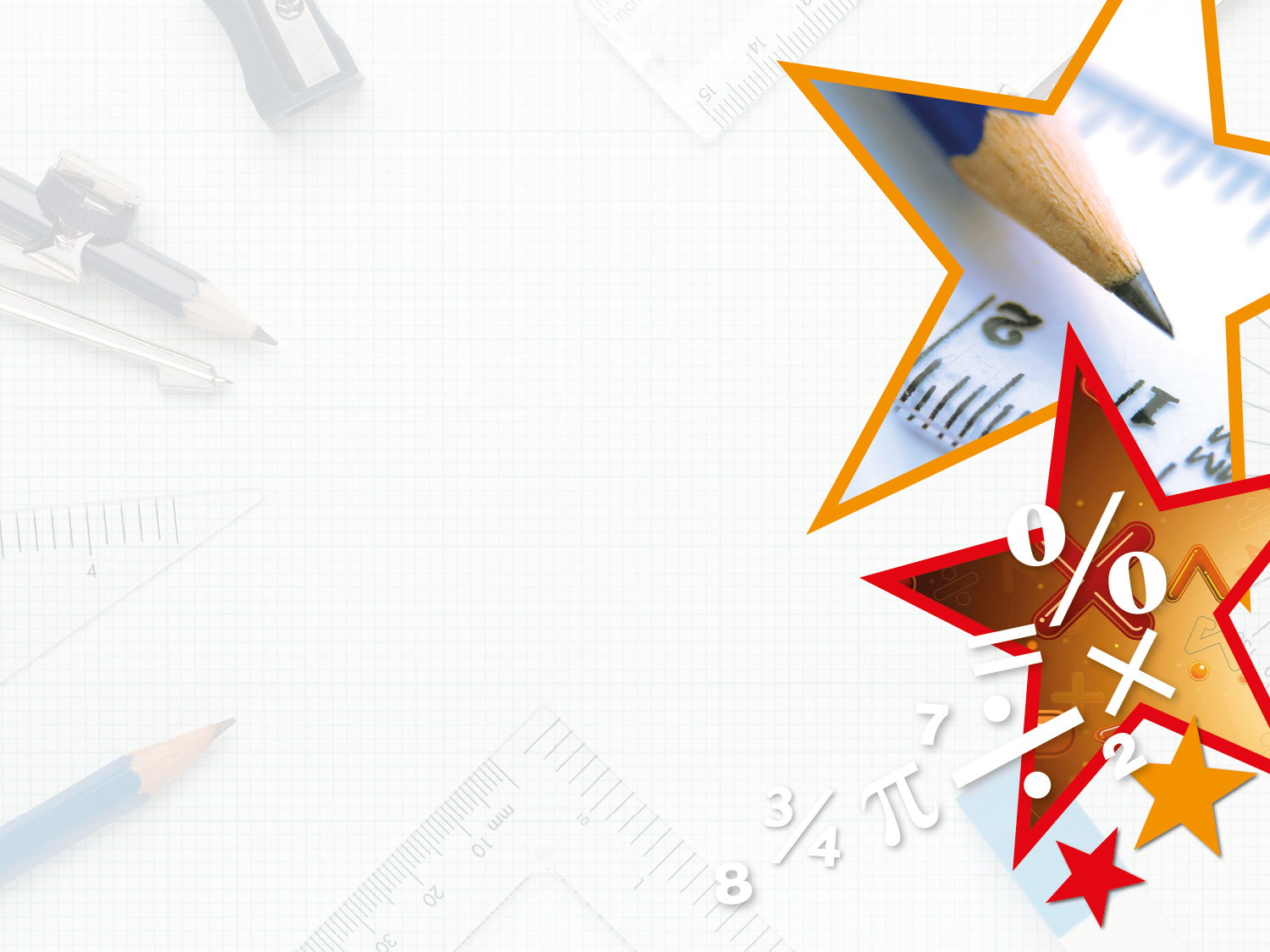 Introduction

Sort the months.











There are 365 days in a year.
There are 366 days in a leap year.
There are 12 months in a year.
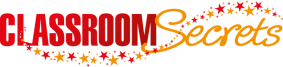 © Classroom Secrets Limited 2019
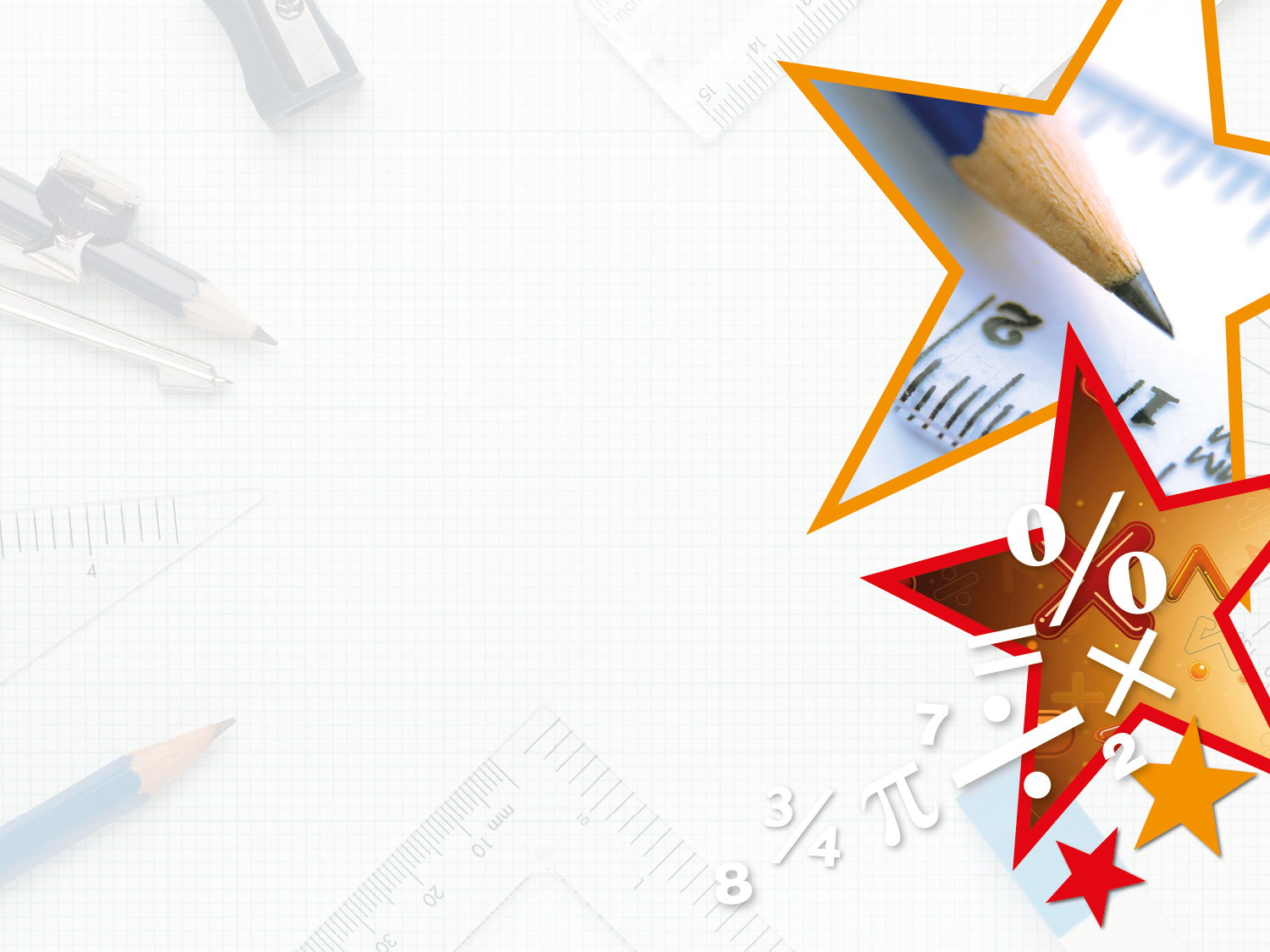 Varied Fluency 1

Match the statements to the correct number.
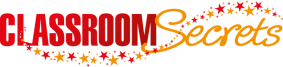 © Classroom Secrets Limited 2019
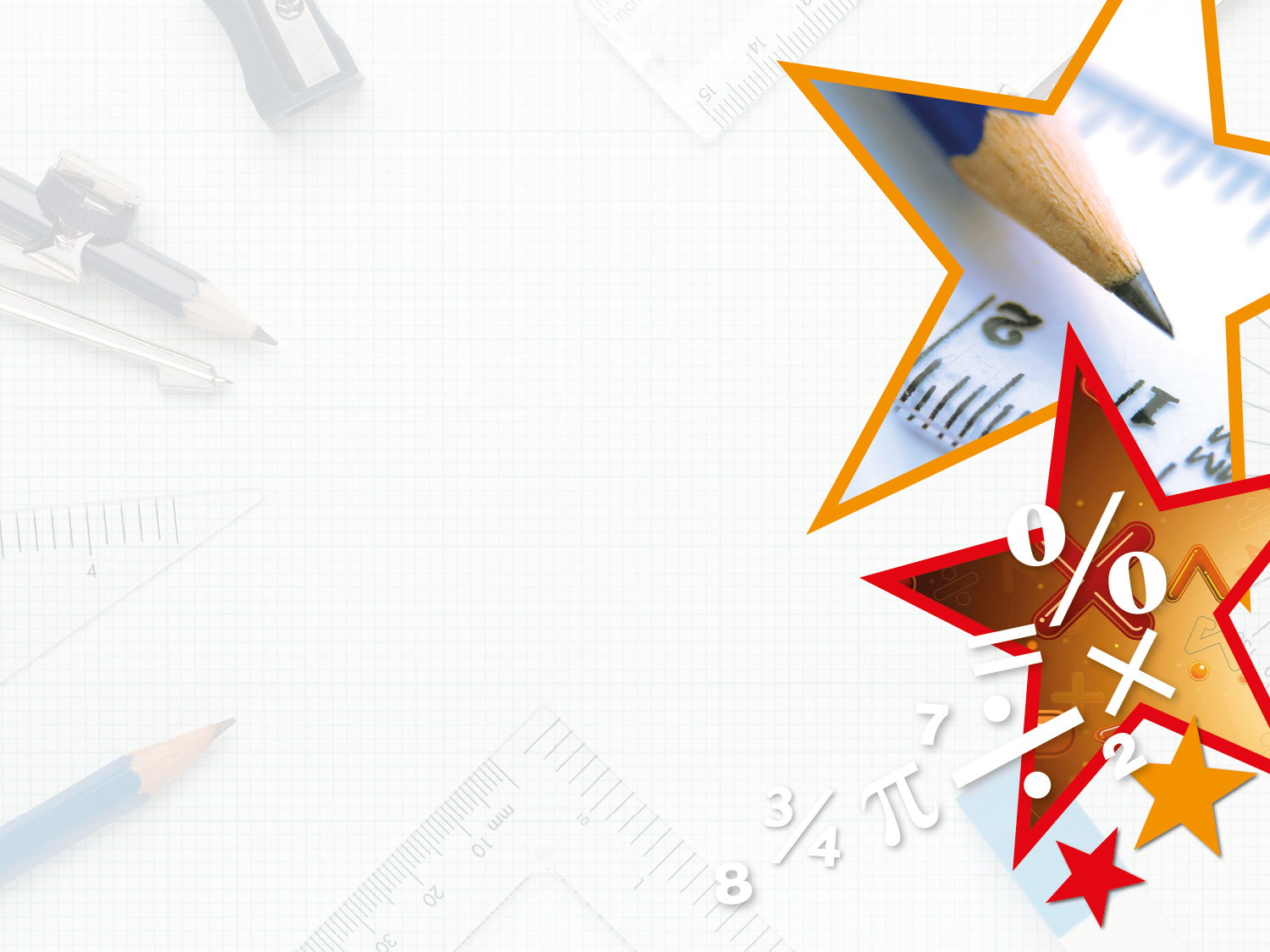 Varied Fluency 1

Match the statements to the correct number.
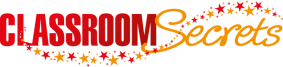 © Classroom Secrets Limited 2019
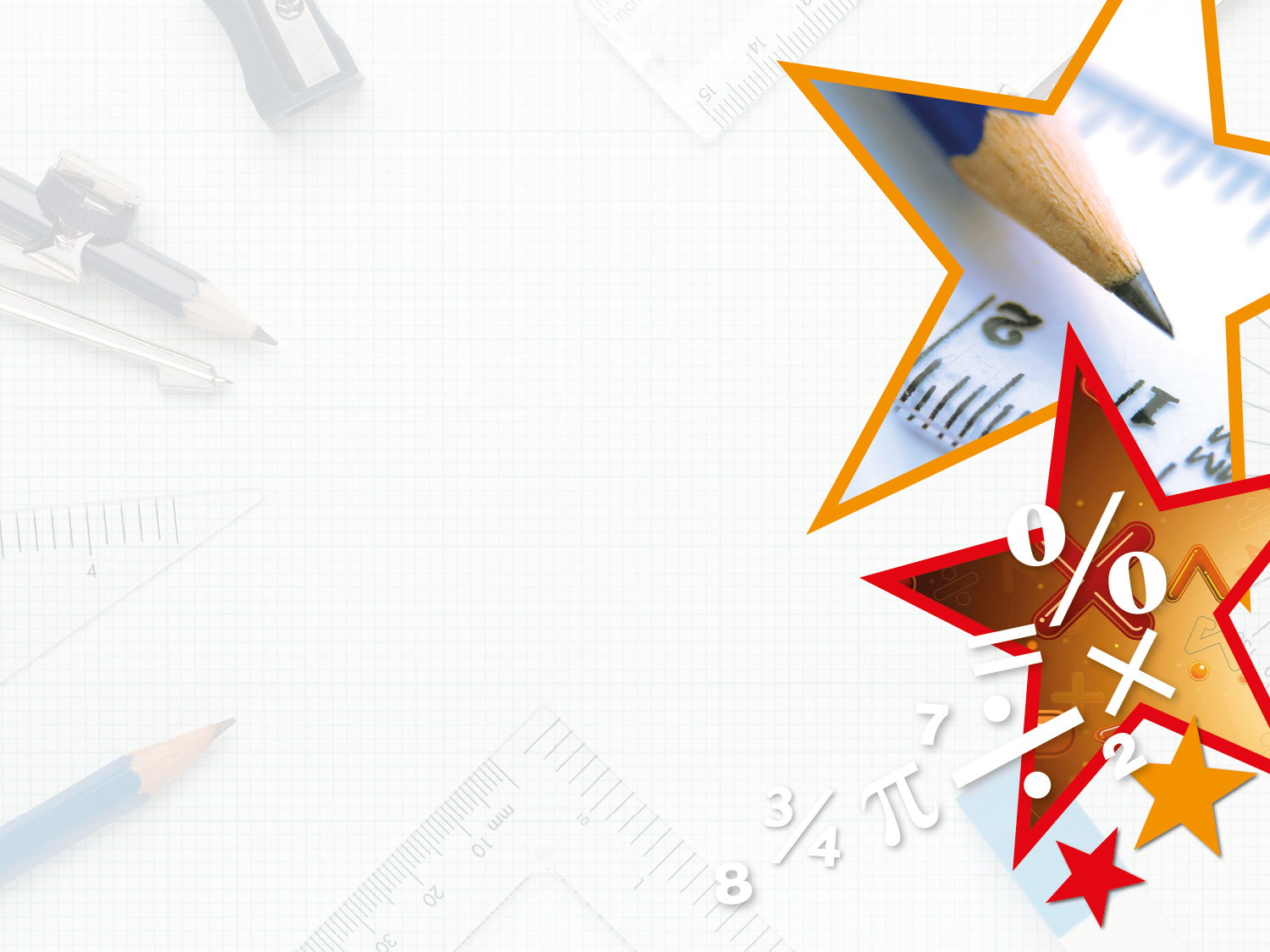 Varied Fluency 2

Put these events in the correct order from earliest to latest.
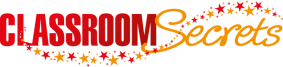 © Classroom Secrets Limited 2019
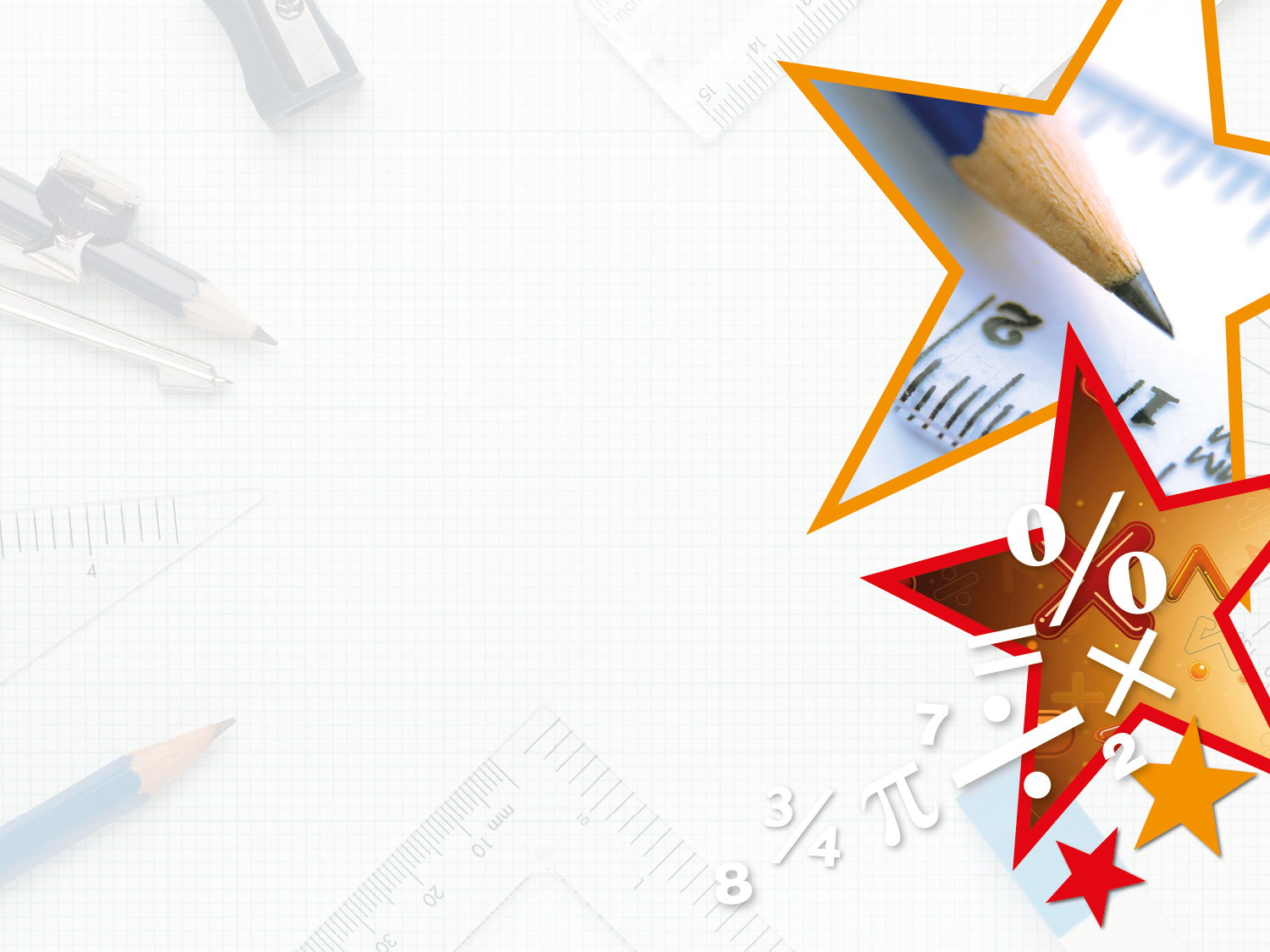 Varied Fluency 2

Put these events in the correct order from earliest to latest.









morning registration
noon
afternoon playtime
home time
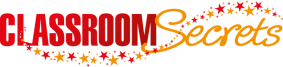 © Classroom Secrets Limited 2019
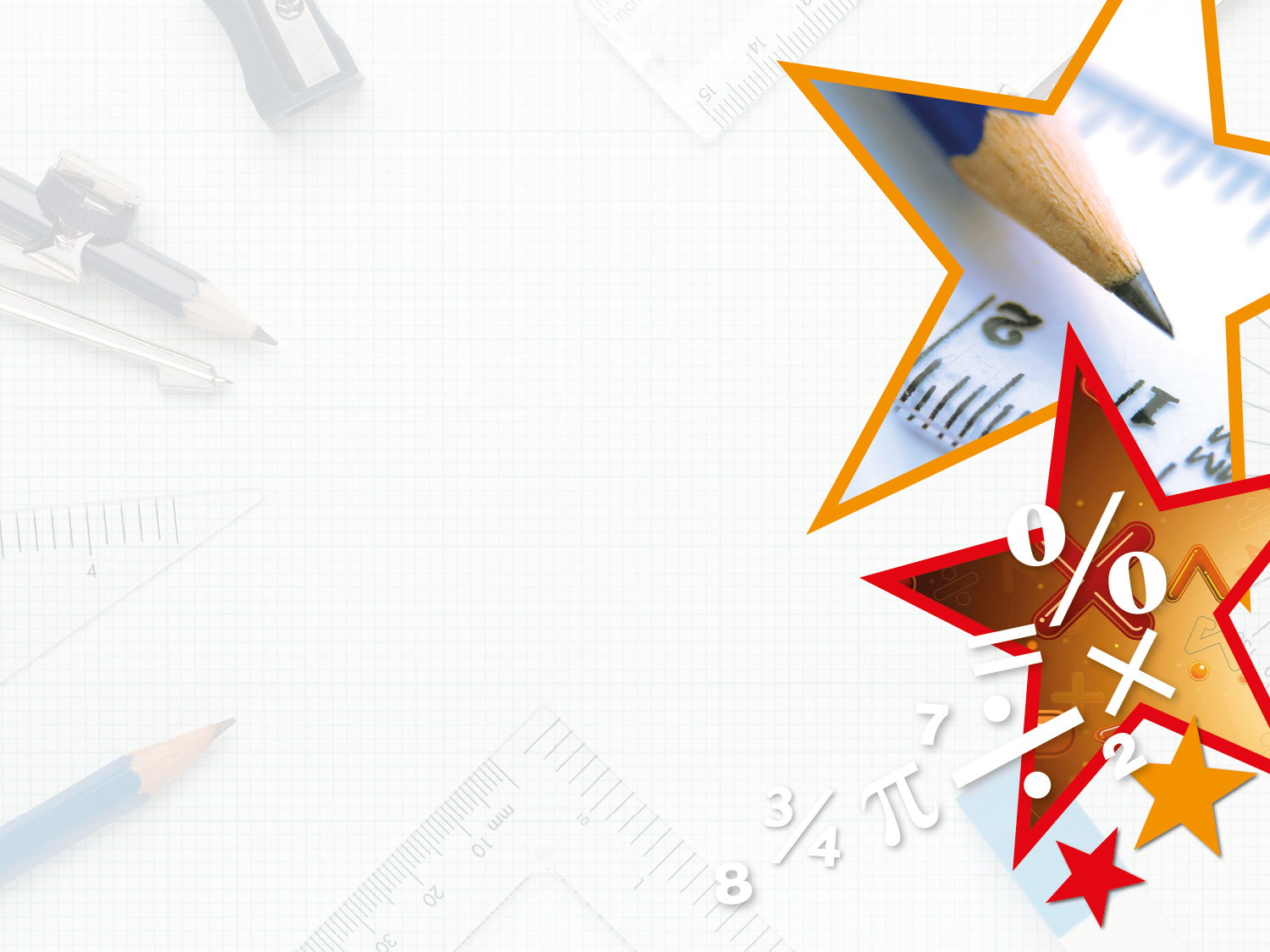 Varied Fluency 3

Fill in the blanks:


There are _________ days in five weeks.


There are 12 ___________ in half a day.
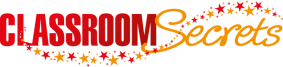 © Classroom Secrets Limited 2019
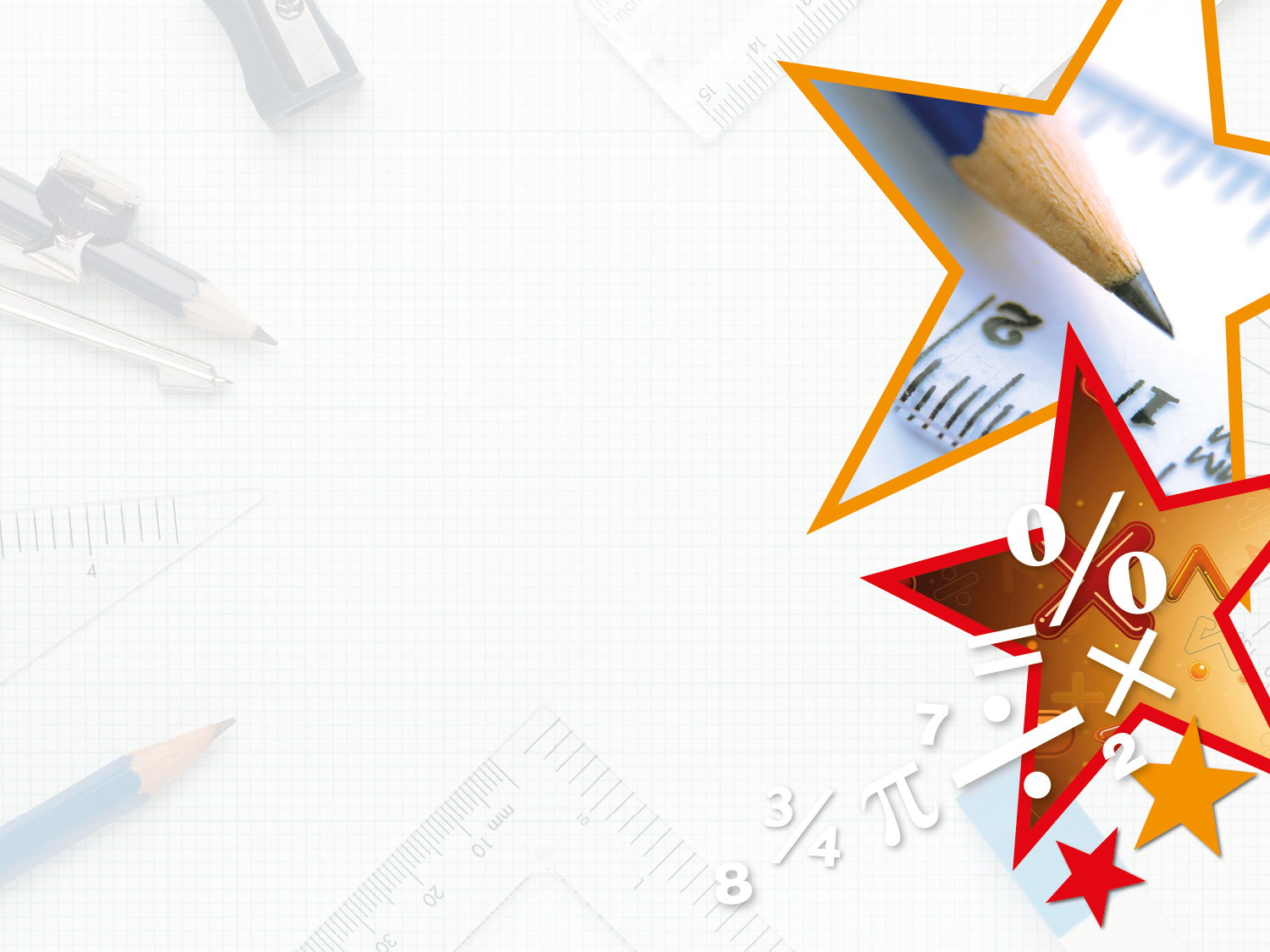 Varied Fluency 3

Fill in the blanks:


There are _________ days in five weeks.


There are 12 ___________ in half a day.
35
hours
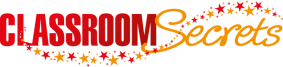 © Classroom Secrets Limited 2019
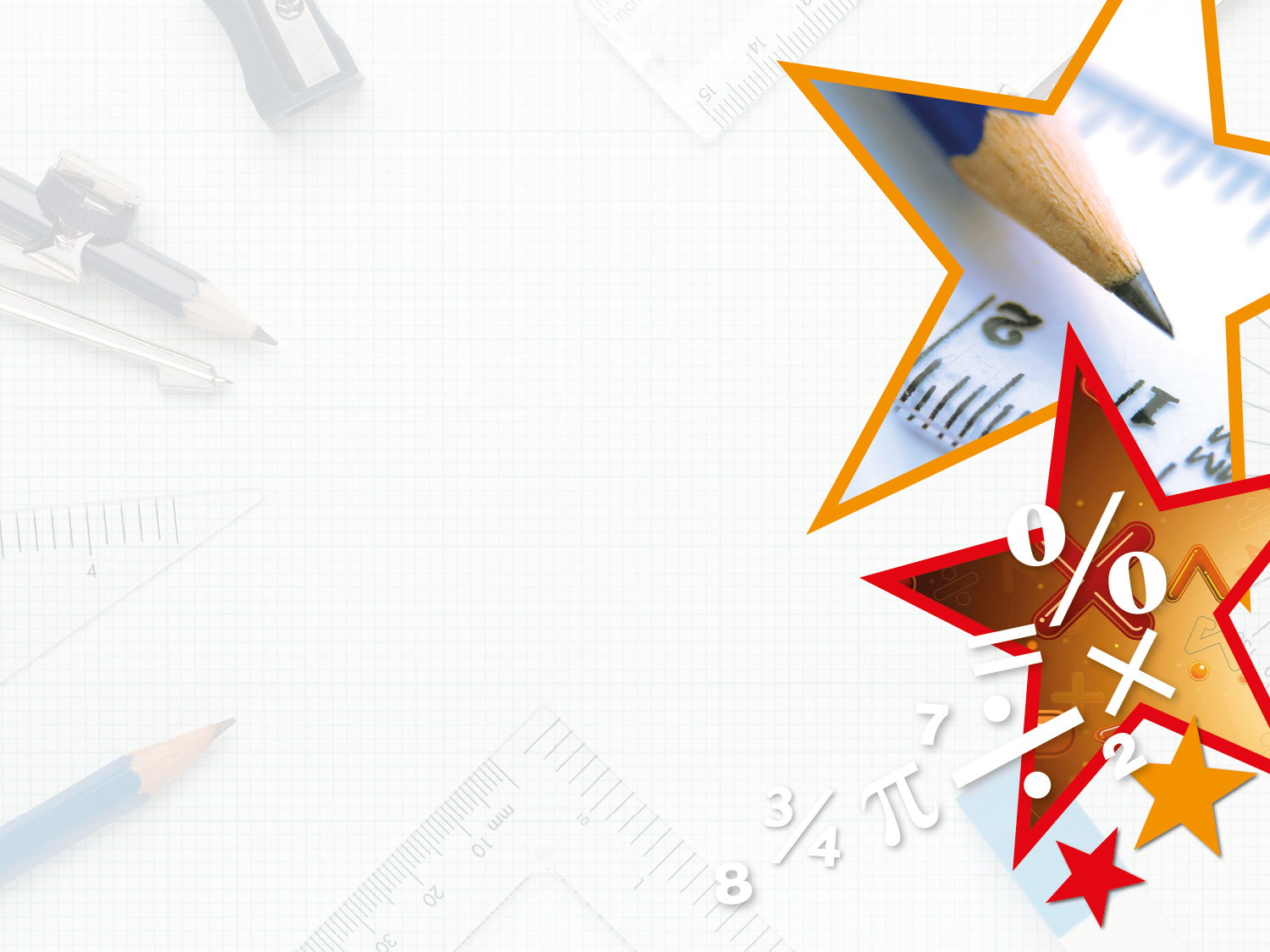 Varied Fluency 4

True or false?


Lunch is served around midday.
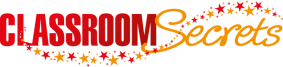 © Classroom Secrets Limited 2019
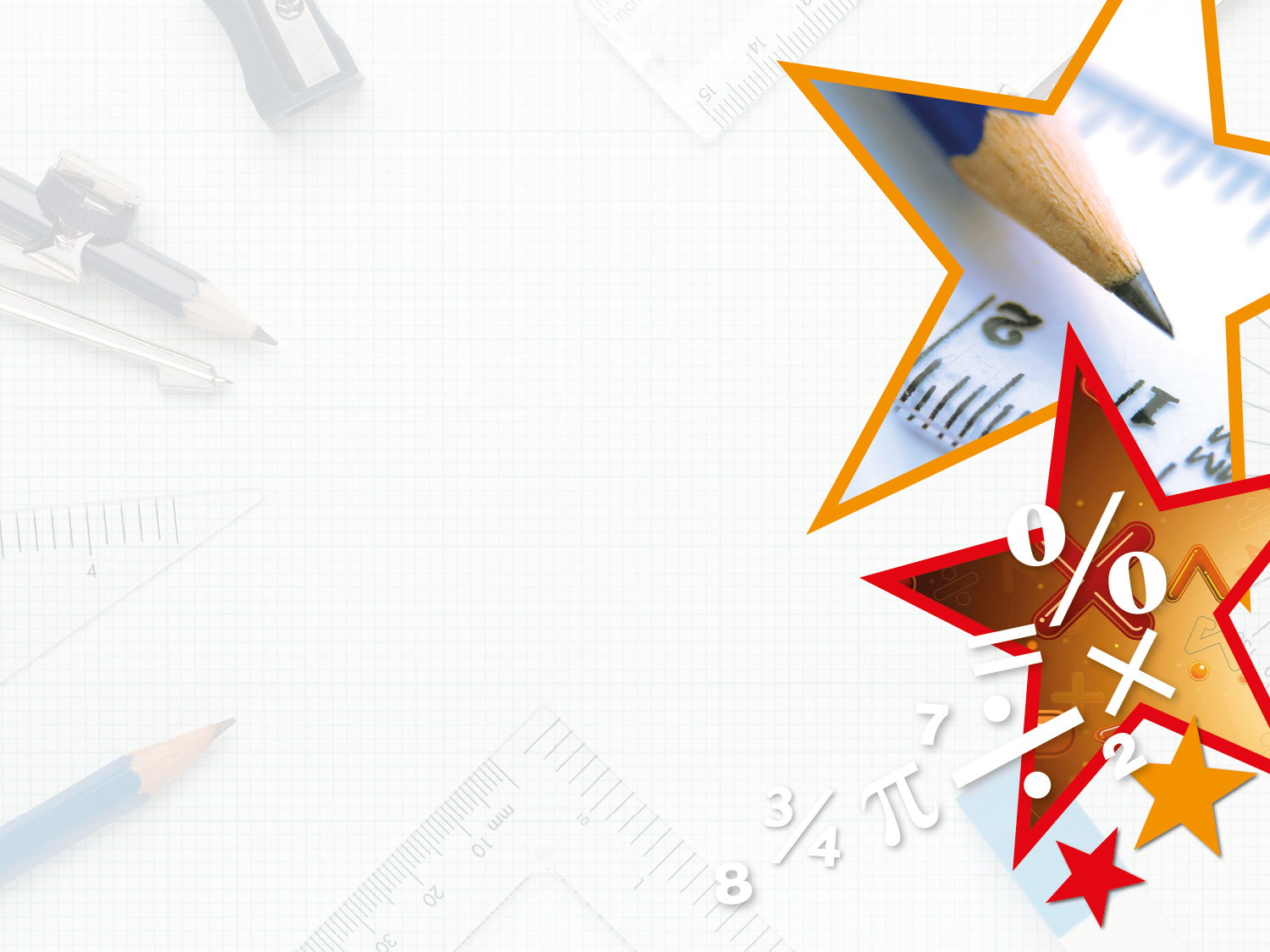 Varied Fluency 4

True or false?


Lunch is served around midday.

True because...
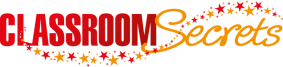 © Classroom Secrets Limited 2019
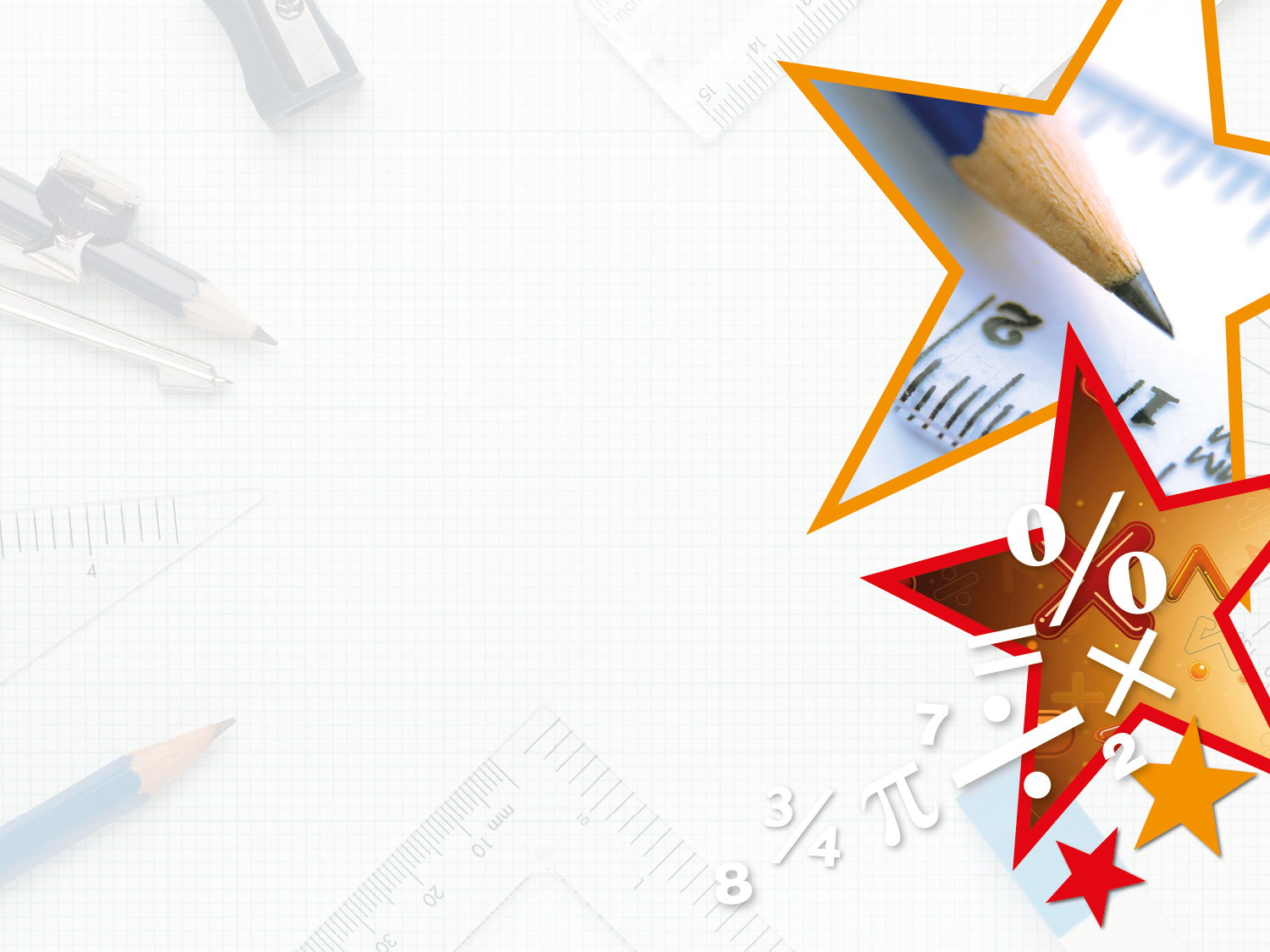 Varied Fluency 4

True or false?


Lunch is served around midday.

True because lunch is served in the ‘middle’ of the day – usually about 12 o’clock.
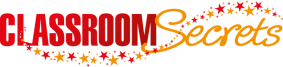 © Classroom Secrets Limited 2019
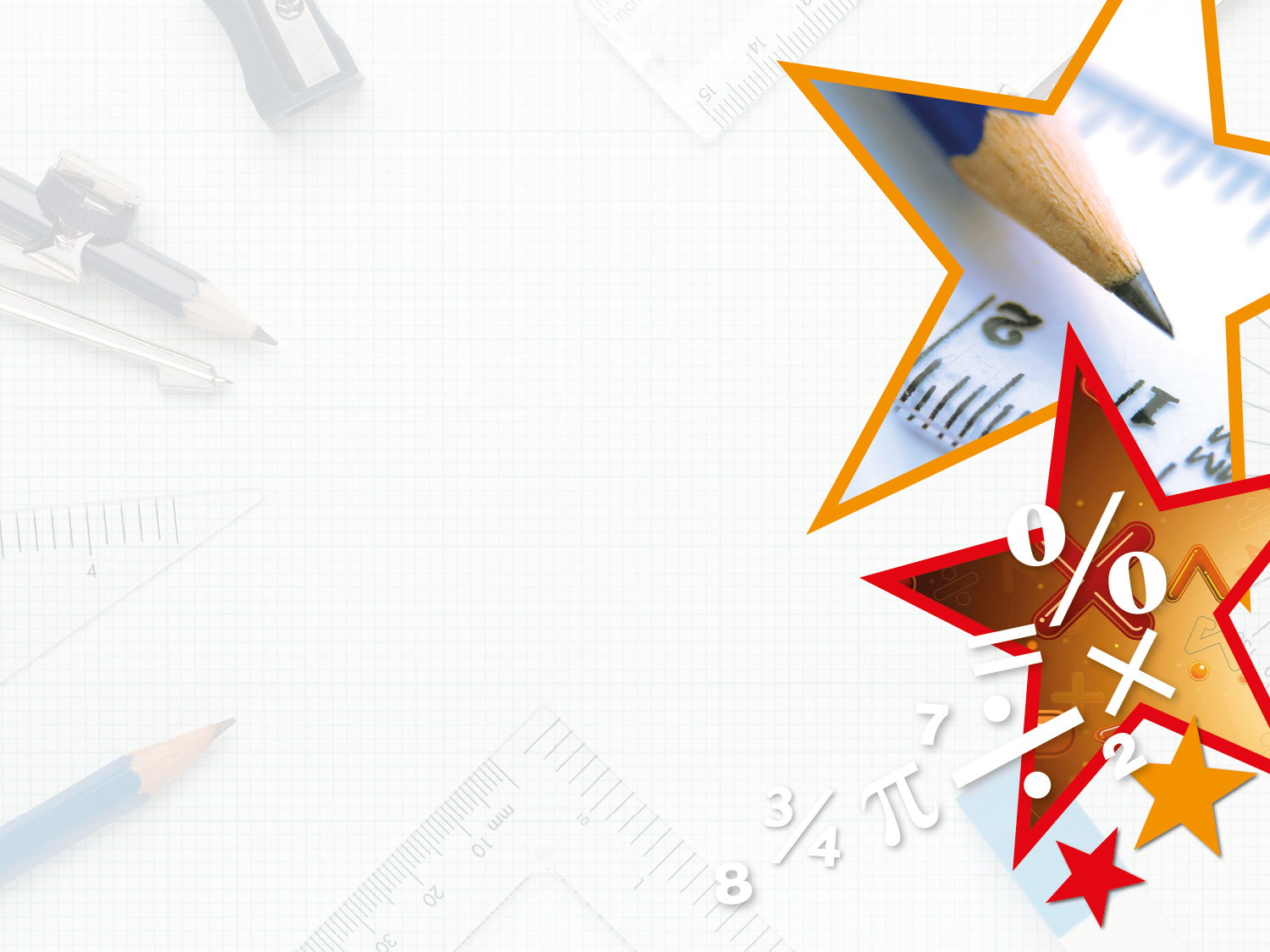 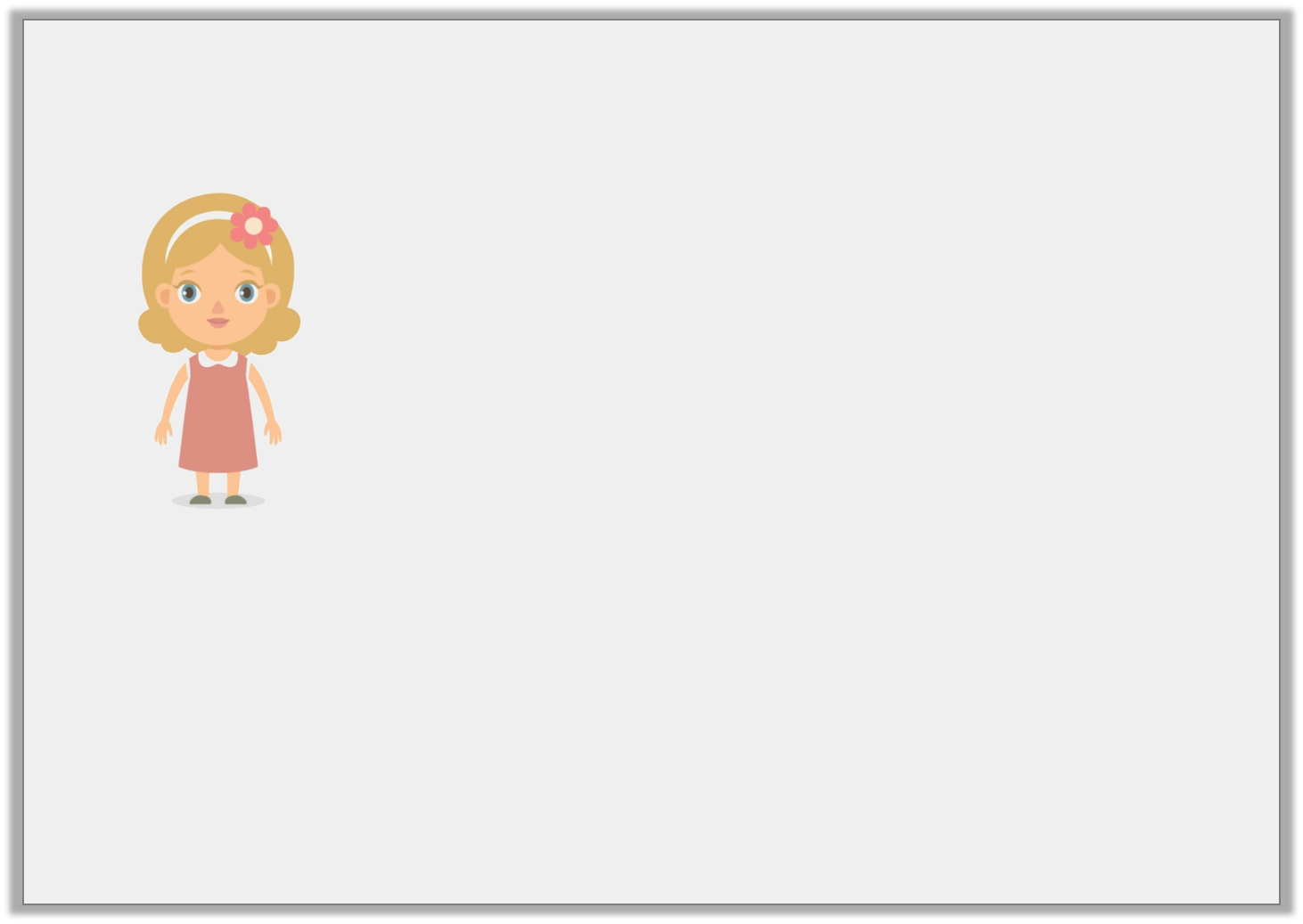 Reasoning 1

Ellie says:






Is that possible? Explain how you know.
Lunchtime is at 12 o’clock. So, whenever a clock shows 12 o’clock it has to be lunchtime.
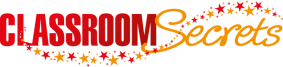 © Classroom Secrets Limited 2019
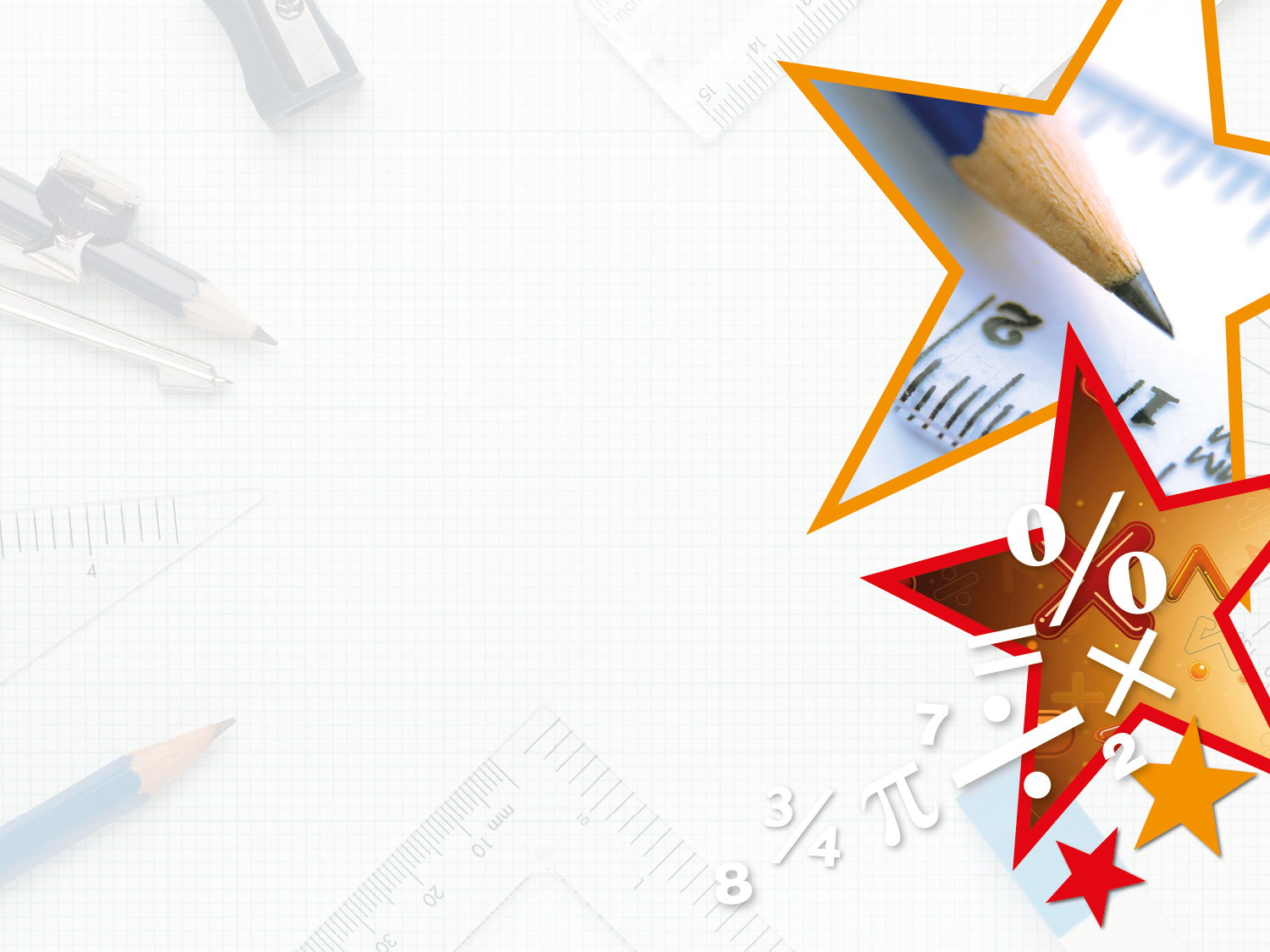 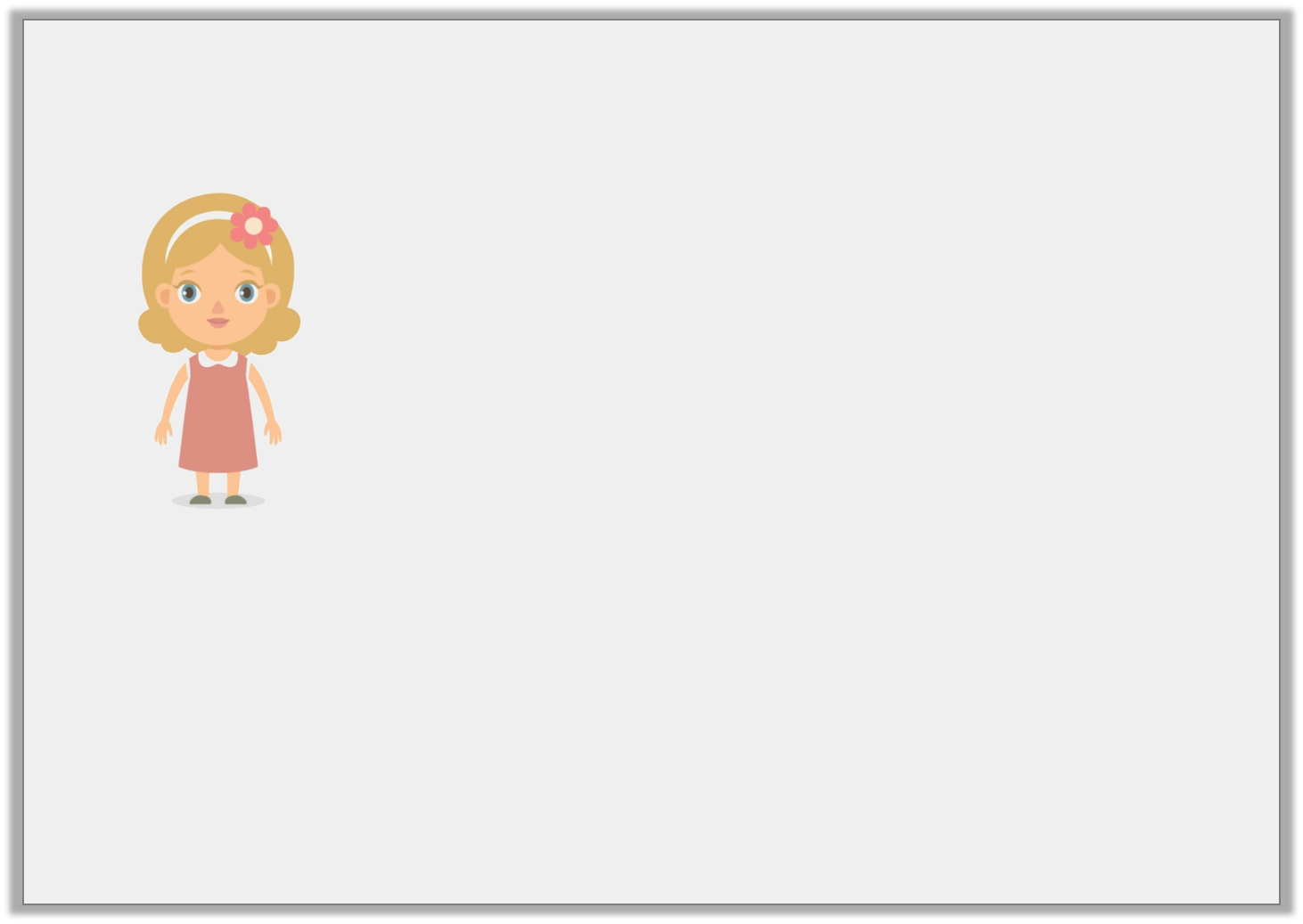 Reasoning 1

Ellie says:






Is that possible? Explain how you know.
Ellie is incorrect because …
Lunchtime is at 12 o’clock. So, whenever a clock shows 12 o’clock it has to be lunchtime.
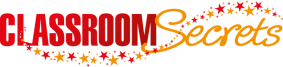 © Classroom Secrets Limited 2019
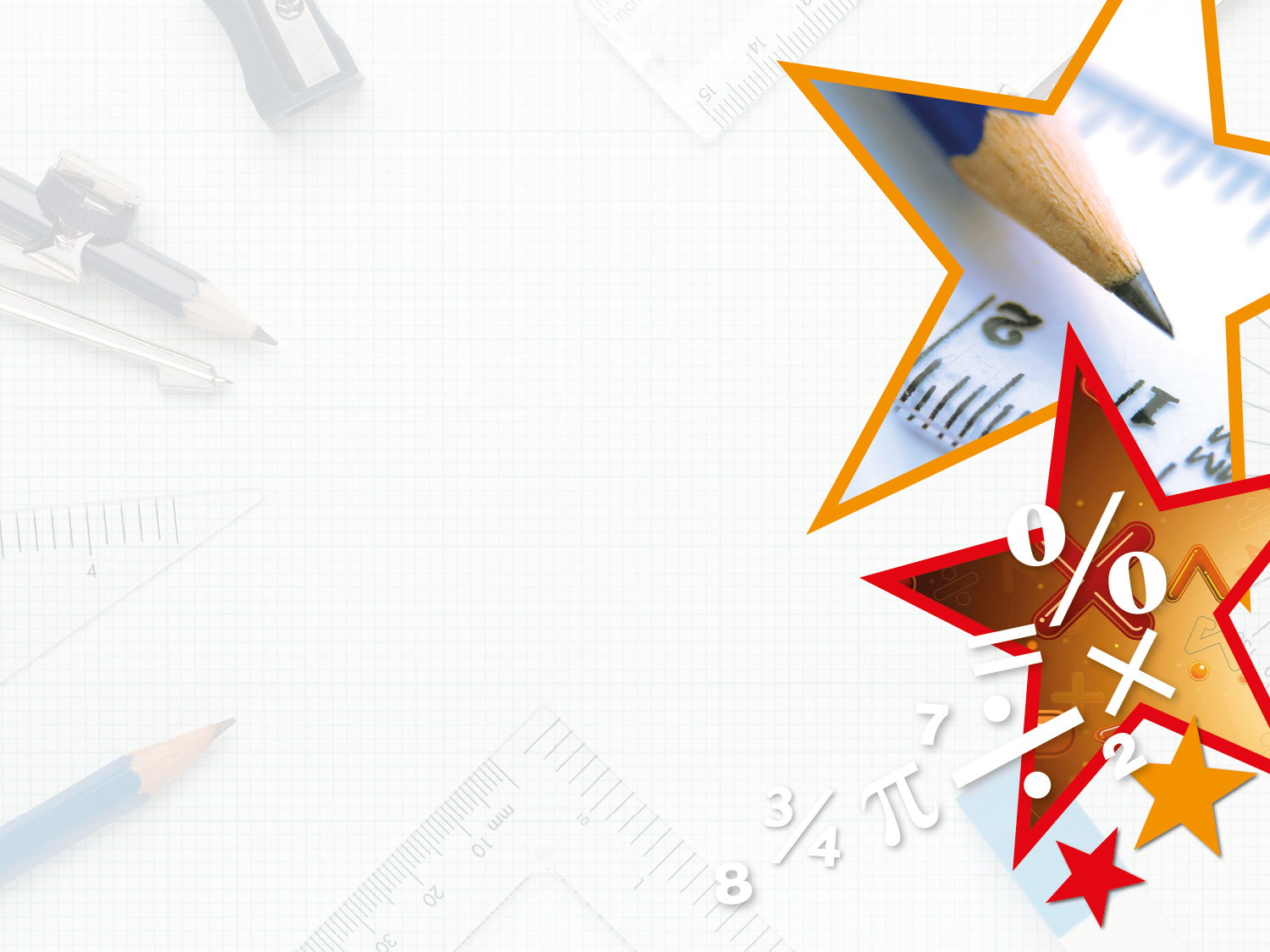 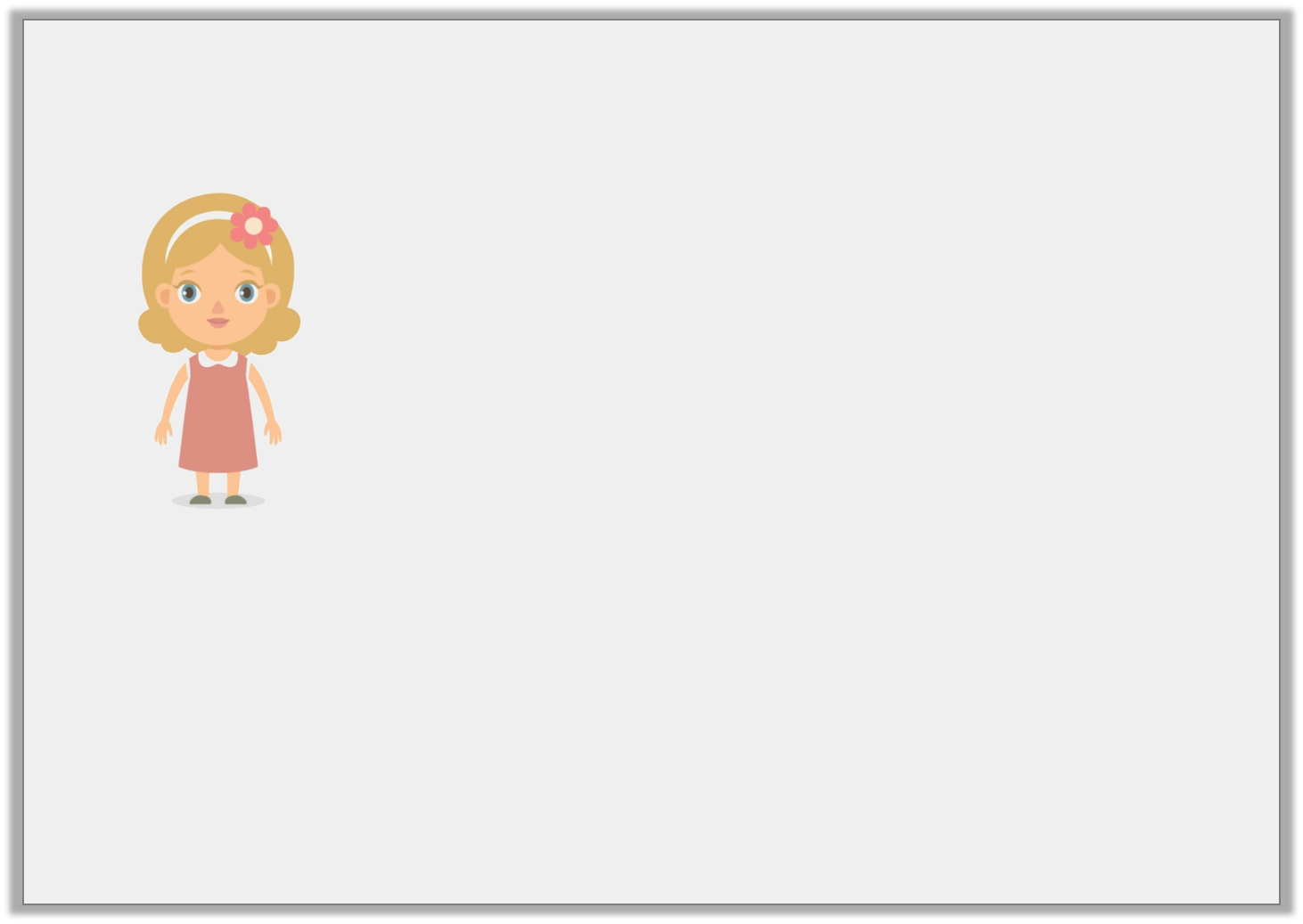 Reasoning 1

Ellie says:






Is that possible? Explain how you know.
Ellie is incorrect because a clock can say 12 o’clock in the middle of the night and in the middle of the day. Only one of those is lunchtime.
Lunchtime is at 12 o’clock. So, whenever a clock shows 12 o’clock it has to be lunchtime.
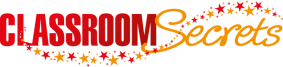 © Classroom Secrets Limited 2019
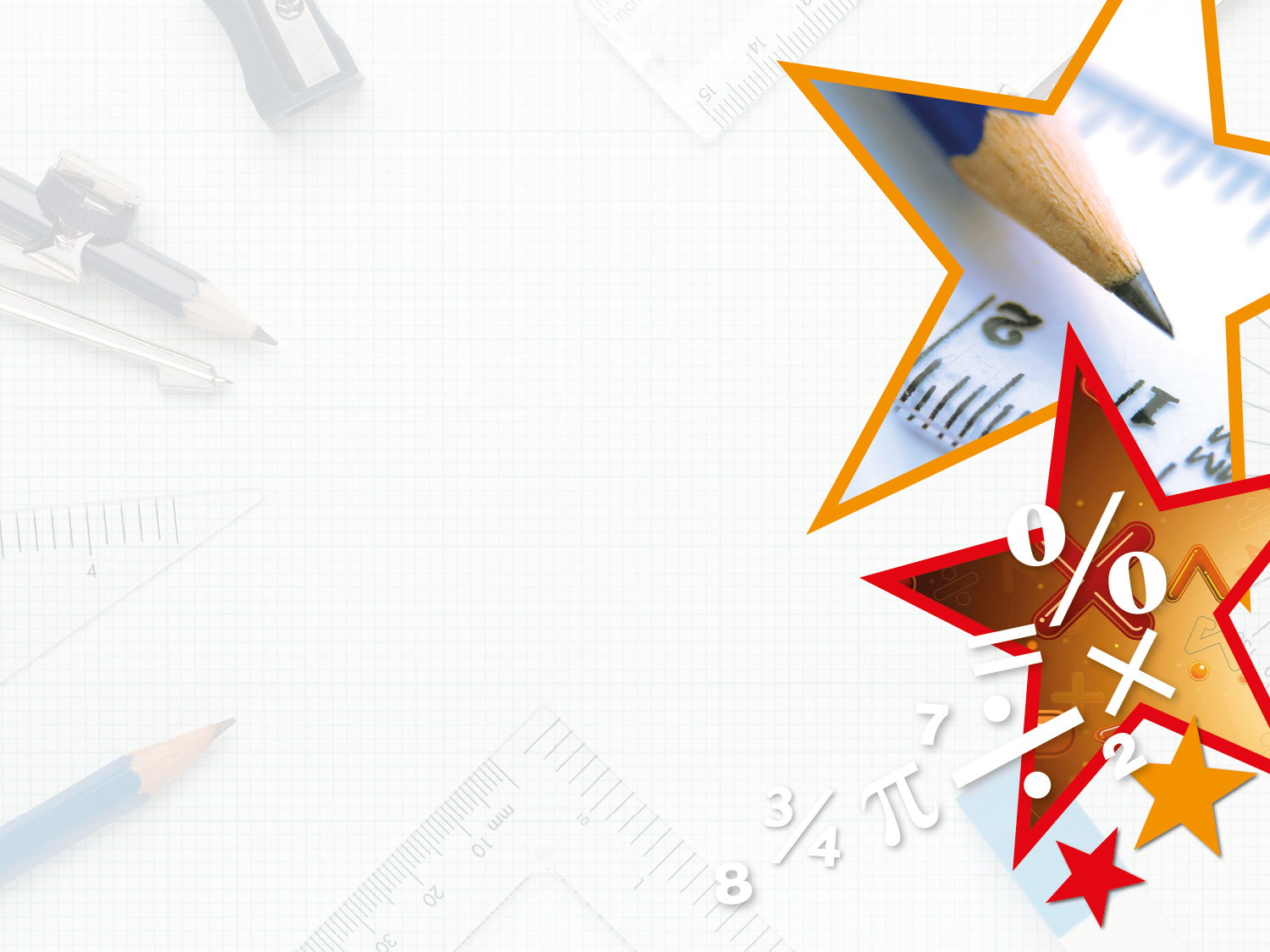 Reasoning 2

True or false?

“Today the sunset was at 8 o’clock. That means every day must finish at 8 o’clock.”

Explain how you know.
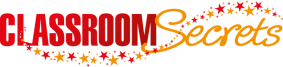 © Classroom Secrets Limited 2019
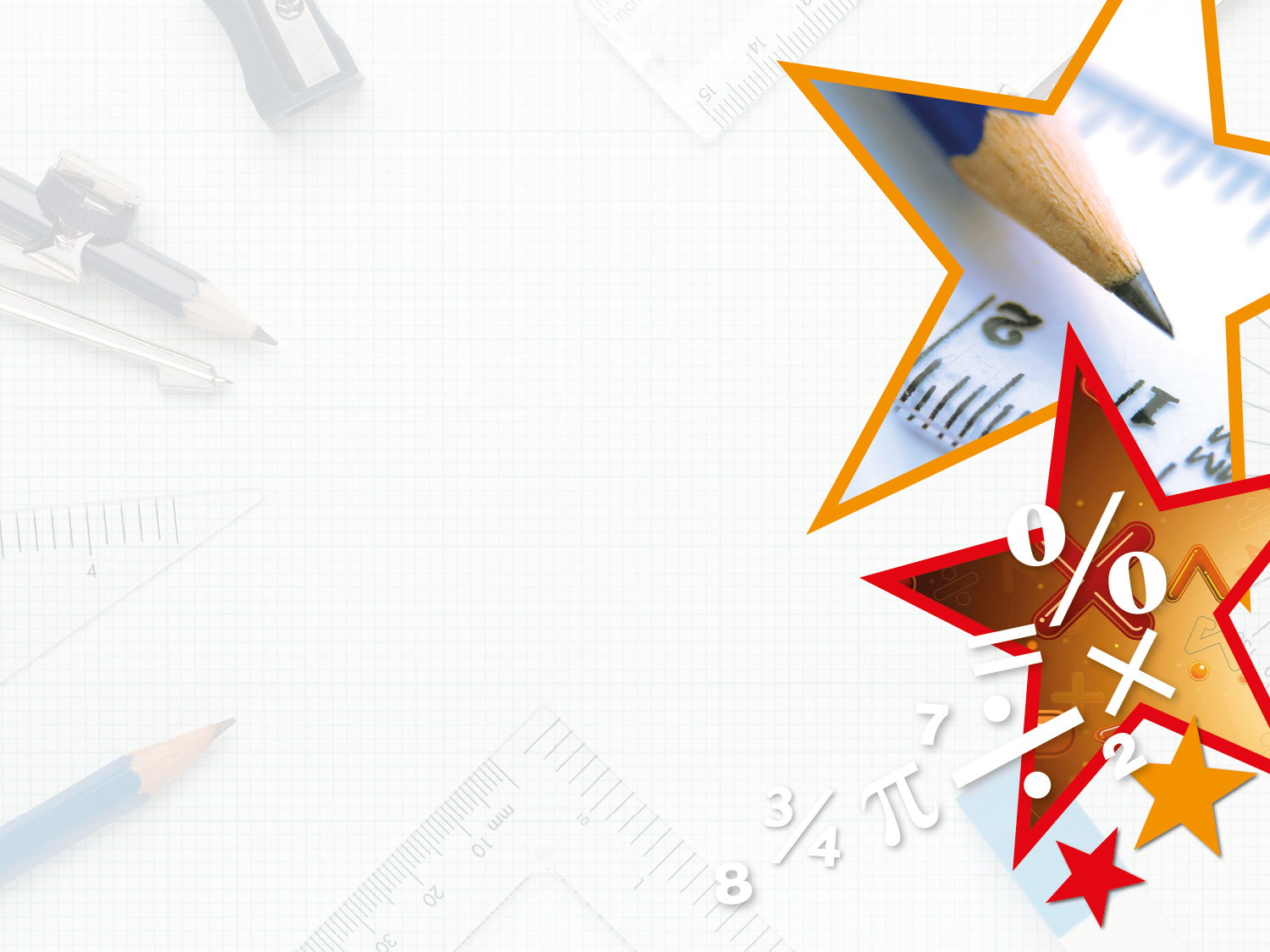 Reasoning 2

True or false?

“Today the sunset was at 8 o’clock. That means every day must finish at 8 o’clock.”

Explain how you know.

False because…
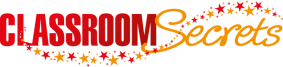 © Classroom Secrets Limited 2019
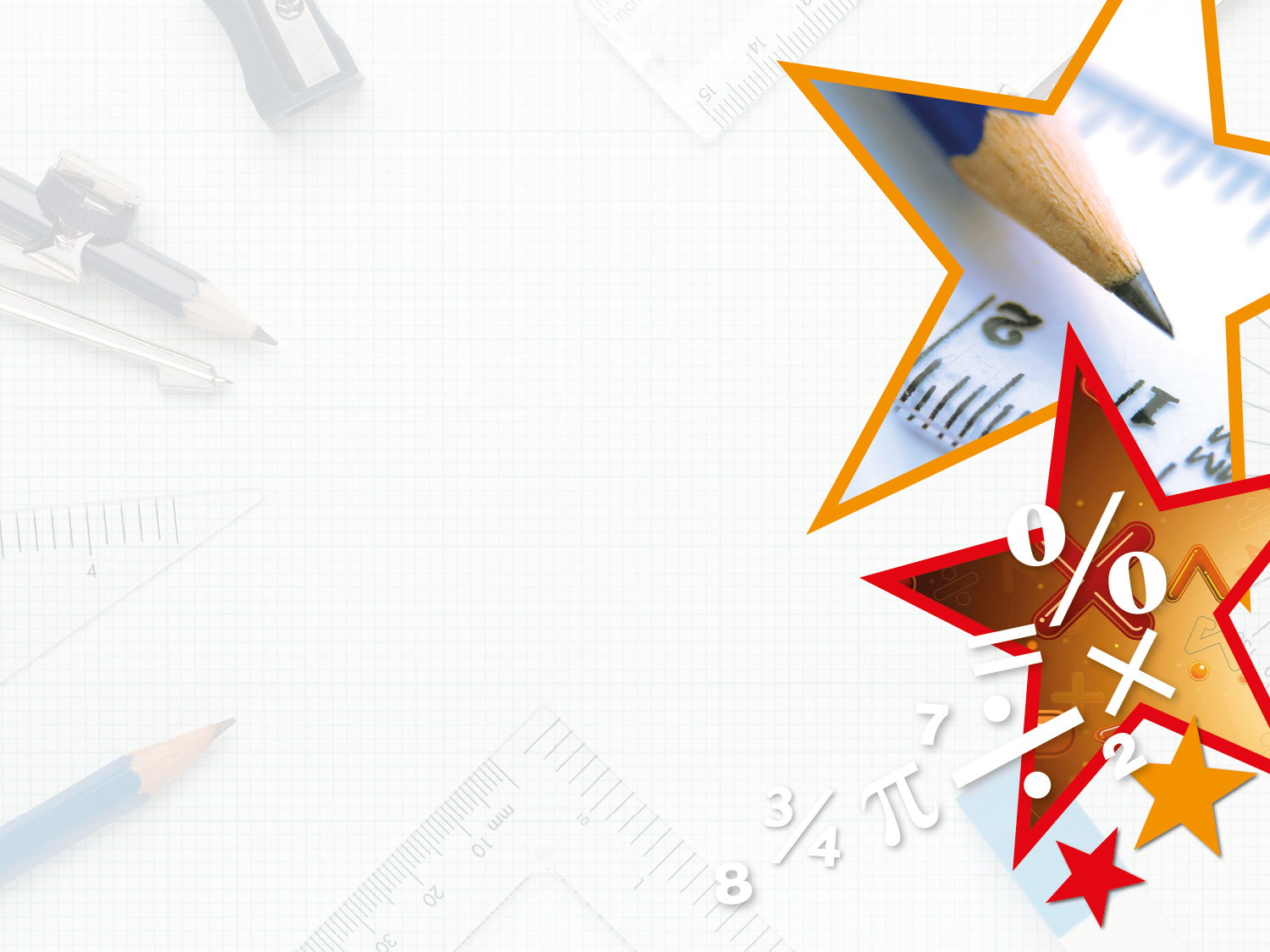 Reasoning 2

True or false?

“Today the sunset was at 8 o’clock. That means every day must finish at 8 o’clock.”

Explain how you know.

False because the sun sets at different times (depending on the season) and this doesn’t always mean the day has ended.
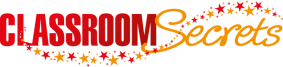 © Classroom Secrets Limited 2019
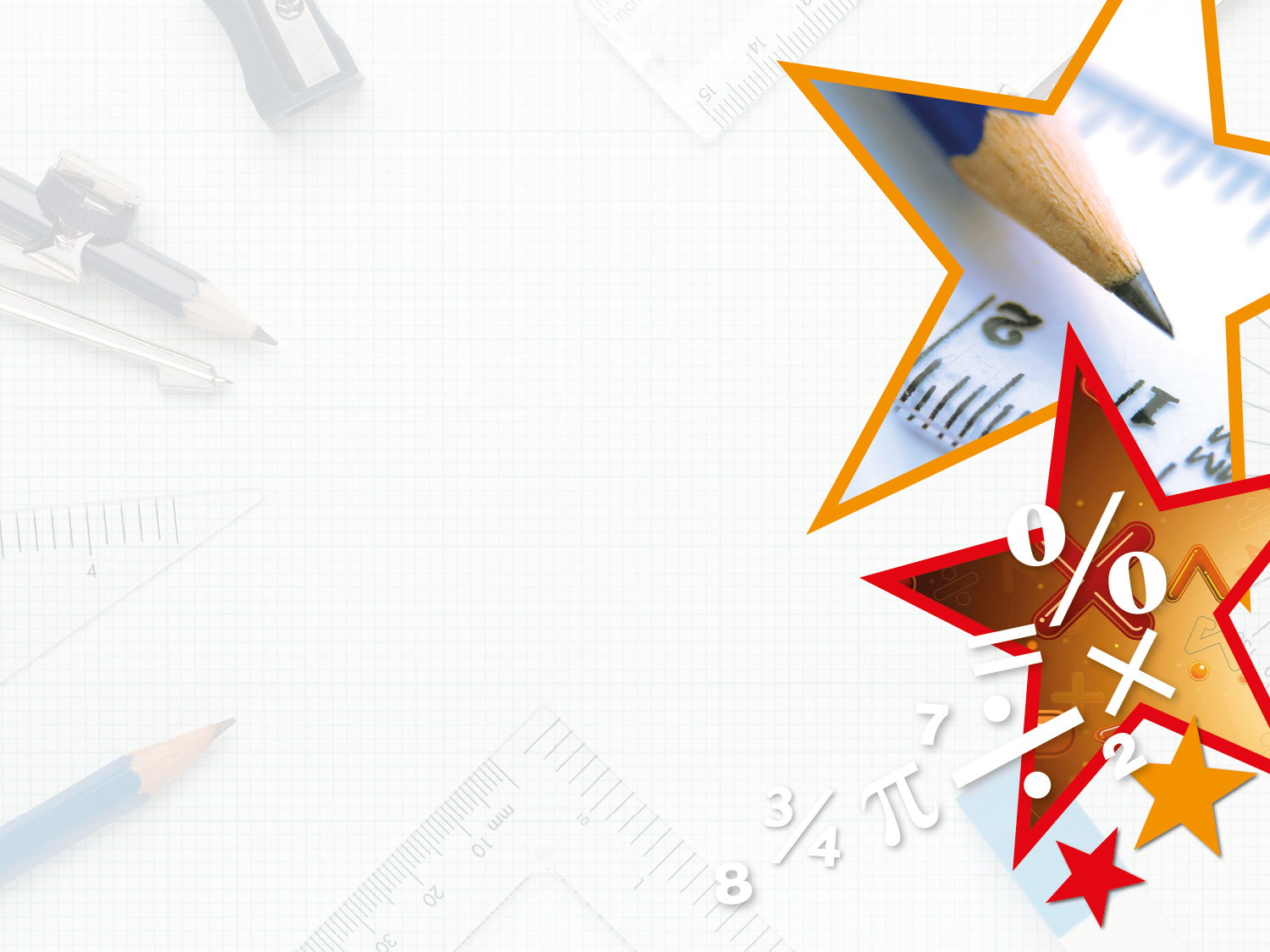 Problem Solving 1

How many days in this month are not weekend days?
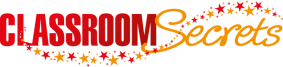 © Classroom Secrets Limited 2019
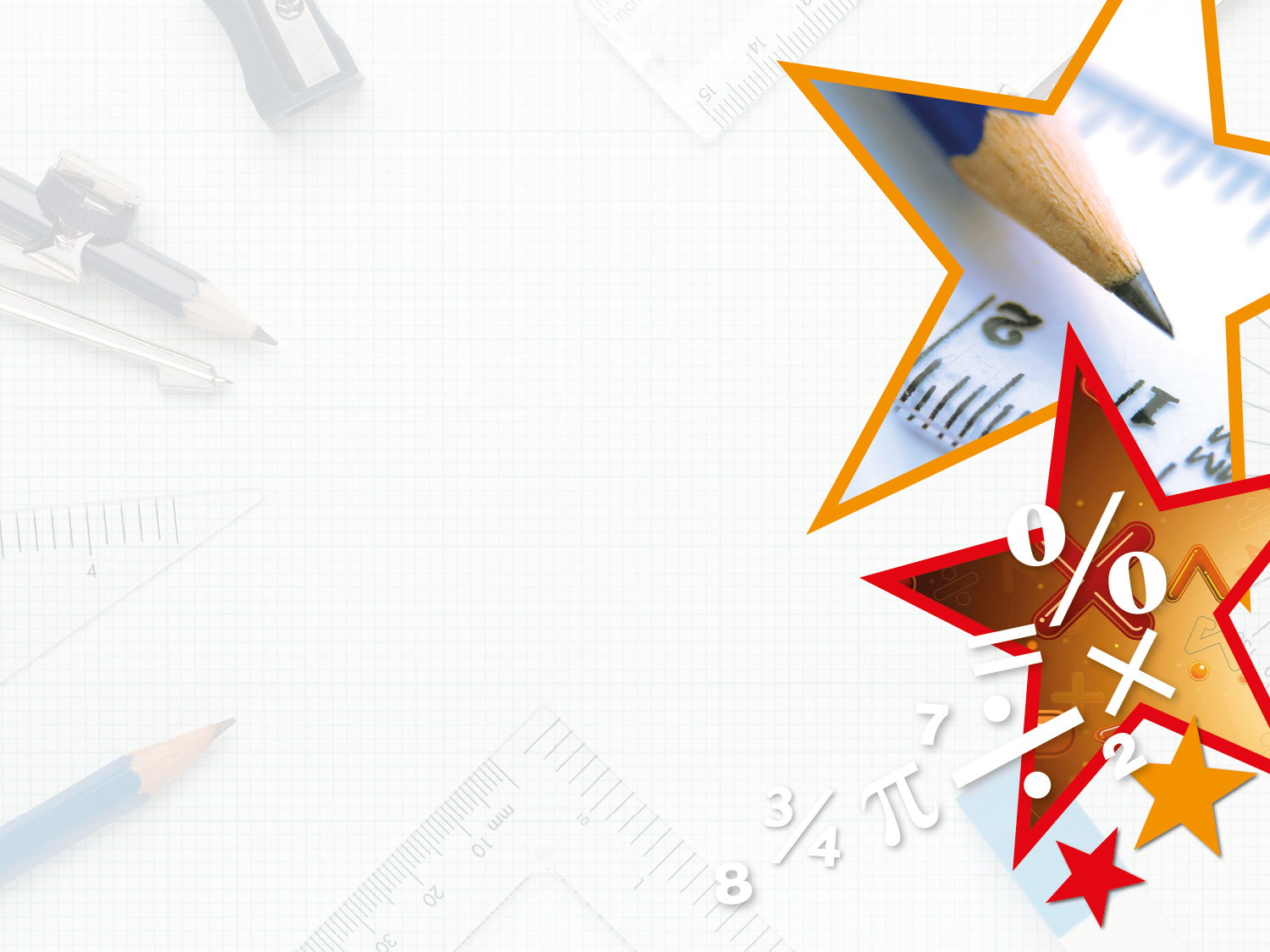 Problem Solving 1

How many days in this month are not weekend days?










20 days are not weekend days
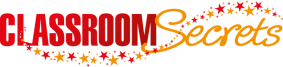 © Classroom Secrets Limited 2019